«Унарлы       кәсерҙәр»
иленә сәйәхәт







5  класс.
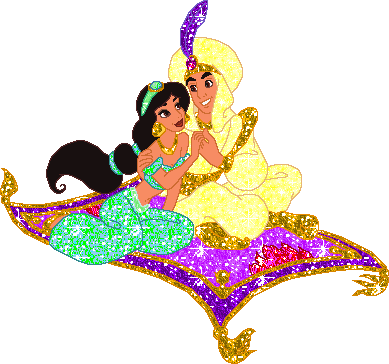 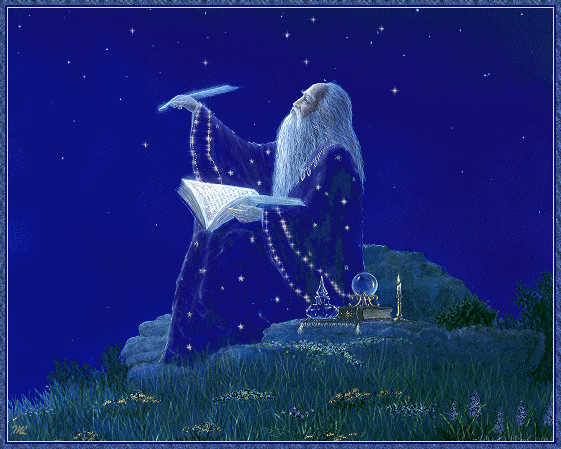 «… Һин   беләһең – был донъяла мөғжизә тулы!  Тик ул мөғжизәне кешеләр үҙҙәре эшләй ала!…»
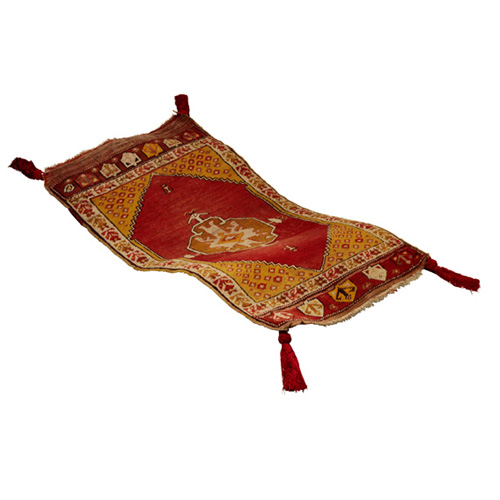 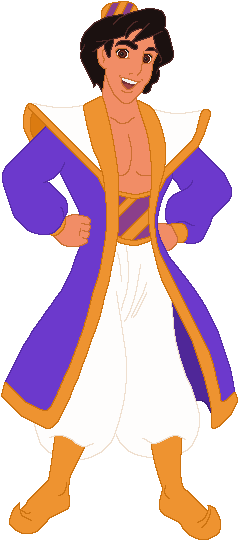 №1.
Ковер – самолеттың киңлеге  4,5 метр, ә оҙонлоғо  2  тапғыр оҙонораҡ. Уның майҙанын табығыҙ.
40,5
Беҙ һеҙҙең менән әкиәт иленә осабыҙ. Һеҙгә  оҙон юл үтергә тура киләсәк. Ә ул юлдың оҙонлоғон һеҙ киләһе мәсьәләне сығарып 
табырһығыҙ.
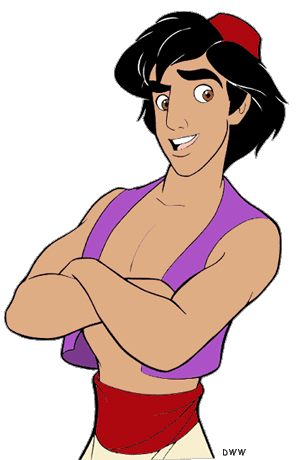 №2.
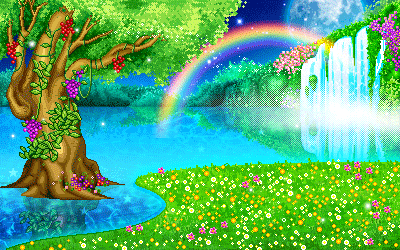 Юл дүрт өлөштән  тора. Беренсе өлөшөнөң оҙонлоғо 5,3 км., икенсеһе – беренсеһенә ҡарағанда 2 тапҡыр оҙонораҡ, өсөнсөһө икенсеһенә ҡарағанда 1,2 км.-ға оҙонораҡ, дүртенсеһе өсөнсөһөнә ҡарағанда 2,8 км.-ға ҡыҫҡараҡ. Юлдың оҙонлоғон табығыҙ.
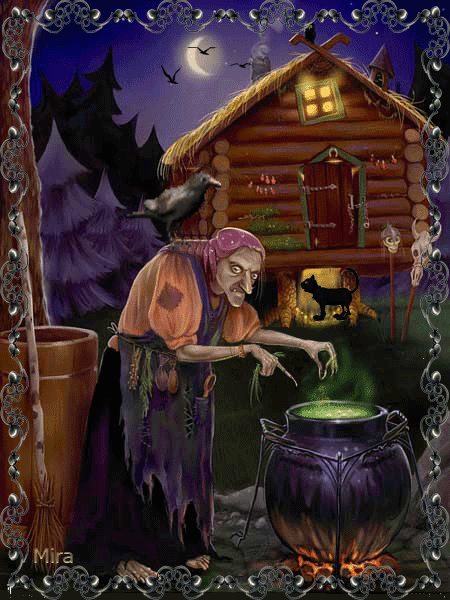 Балалар  ярҙам итегеҙсе! Дейеү миңә изге күңелле булырға ҡамасаулай, ә минең яҡшылыҡтар эшләгем килә. Бының өсөн тигеҙләмәнең тамырын табығыҙ…
Тигеҙләмәнең тамырын табығыҙ:
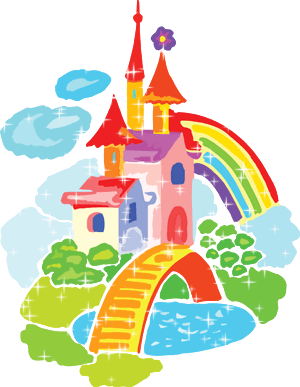 х + 2,7 = 4,2
Решение.
х + 2,7 = 4,2
х =  4,2 – 2,7
х = 1,5

Яуап: х = 1,5.
Сәйәхәтебеҙҙе дауам итәйек.  Ә был кем ул унда  шундай күңелһеҙләнеп ултыра?  Был бит Буратино!
- Буратино, нимә булды?
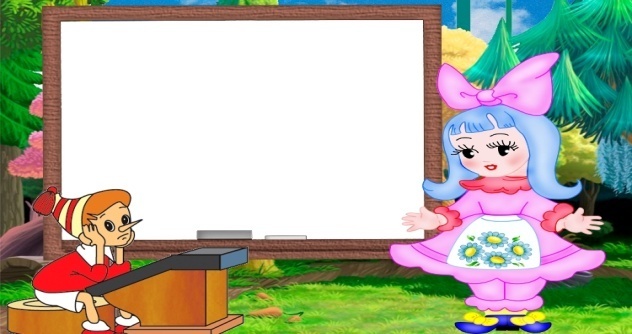 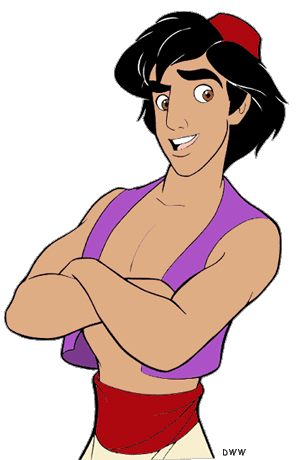 Мальвина  миңә күнегеүҙәр  бирҙе, ә мин эшләй алмайым. Ярҙам итегеҙсе!
Аңлатманың ҡиммәтен табырға ярҙам итегеҙ:
Унарлы кәсерҙәр нисек ҡушыла?  

3,6 + 7,8 =
2. Унарлы кәсерҙәр нисек алына?
6,2 – 4,9 =   
3. Унарлы кәсерҙе натураль һанға нисек ҡабатлайҙар?
2,4*6 =   
4. Унарлы кәсерҙе 10,100 нисек ҡабатлайҙар?
8,49*10 =
:
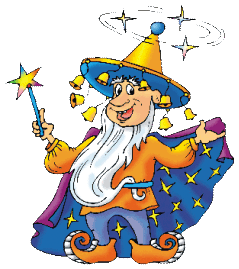 Звездочёт
Һеҙгә рәхмәттәр әйтә һәм әкиәт иленән 
ҡайтыр алтынан  һеҙгә һәм 
Алладинға кем ярҙам иткәнен белергә 
тәҡдим итә.
Выбрать  правильный  ответ:
Д
В – 1.     8,24       824       82,4       8240

В – 2.     4369    436,9  43,69    4,369

В – 3.     123,4   12,340,  1234     0,1234

В – 4.    7825  78,25    782,5     7,825
Ж
И
Н
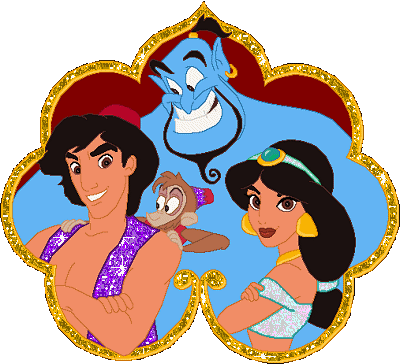 ДӘРЕС ӨСӨН РӘХМӘТ!